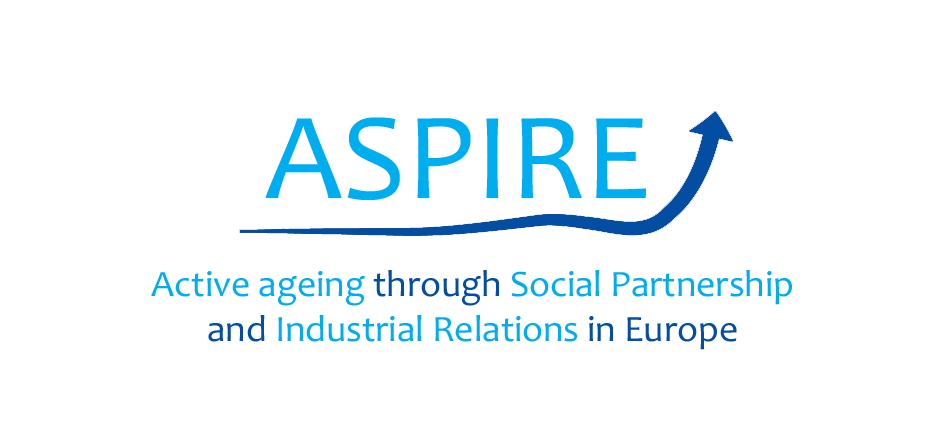 Warsztaty na temat aktywnego starzenia się- projekt ASPIRE-
Uniwersytet Łódzki 2018
Plan prezentacji
1. Przesłanki projektu Aspire2. Informacje o projekcie3. Idea aktywnego starzenia się4. Dokumenty strategiczne i miary active aeging
Przesłanki projektu Aspire
Starzenie się społeczeństwa jest obok globalizacji i umiędzynarodowienia, kreowania innowacyjności czy dynamicznego rozwoju gospodarki opartej na wiedzy ważnym trendem społeczno-ekonomicznym

Starzeją się konsumenci, interesariusze, a przede wszystkim pracownicy polskich organizacji. Organizacje mogą napotkać w związku z tym problemy z pozyskaniem kandydatów do pracy o odpowiednich kompetencjach czy w liczbie zapewniającej realizację celów strategicznych
Przesłanki projektu Aspire (2)
Od przełomu wieków, rządy krajów europejskich przechodzą z modelu wczesnej emerytury na model aktywnego starzenia się, podkreślający konieczność usuwania barier w zmianie pracy w trakcie kariery zawodowej, uczenia się przez całe życie, a także działań pracodawców wspierających godzenie obowiązków rodzinnych z pracą zawodową, kreowania zdrowych miejsc pracy oraz planowania pracy i emerytury
 W projekcie badane będzie podejście partnerów społecznych do wspierania aktywnego starzenia się i zrównoważonej pracy oraz wypracowane zostaną rekomendacje ułatwiające budowanie karier w cyklu życia i radzenie sobie z konfliktami międzypokoleniowymi
Informacje o projekcie
Uniwersytet Łódzki jest partnerem międzynarodowego projektu ASPIRE 
             (Active Ageing through Social Partnership and Industrial Relations Expertise)

         Aktywne starzenie się można rozwijać dzięki partnerstwu społecznemu
 i stosunkom przemysłowym
Informacje o projekcie (2)
Projekt finansowany jest przez Komisję Europejską(DG Employment, Social Affairs and Inclusion)
W trakcie realizacji projektu od stycznia 2017 do grudnia 2018 roku - porównywane będą rozwiązania z zakresu zarządzania wiekiem w Wielkiej Brytanii, Włoszech, Polsce i Hiszpanii oraz będą analizowane postawy i role partnerów społecznych - pracodawców i związków zawodowych we wdrażaniu idei aktywnego starzenia się
Idea aktywnego starzenia się
Koncepcja aktywnego starzenia się (active ageing) jest nowym paradygmatem polityki publicznej

Polega na uznaniu starzenia się jako punktu wyjścia do zmiany sposobu zarządzania zasobami ludzkimi i umieszczeniu procesów starzenia się w perspektywie biegu życia, a zatem wymaga skierowania działań do osób w różnym wieku, zarówno do starszych jak i wobec młodszych
Idea aktywnego starzenia się (2)
Dyskurs międzynarodowy na temat aktywnego starzenia się można umieścić w nurtach:
Światowa Organizacja Pracy (WHO) kładzie nacisk na zdrowie i społeczne zaangażowanie ludzi starszych;

OECD, MOP(ILO) kładą nacisk na równe traktowanie wobec pracy, dostosowywanie jej wymogów do zmian wynikających ze starzenia się oraz ochronę socjalną i dostosowywanie systemów emerytalnych do zmian warunków demograficznych;

ONZ, Rada Europy sytuuje starzenie się w kontekście praw człowieka, równego dostępu, społecznej i politycznej partycypacji;

Organizacje pozarządowe zajmujące się sprawami osób starszych, akcentują zdrowe starzenie się, edukację, przeciwdziałanie wykluczeniu społecznemu, i coraz częściej działania na rzecz rozwoju srebrnej gospodarki
Idea aktywnego starzenia się (3)
Mamy dwa podejścia do aktywnego starzenia się – wąskie i szerokie
1/ jest skoncentrowane na pracy przez pryzmat sytuacji na rynku pracy, a więc odnosi się do rynku pracy i polityki rynku pracy; akcentowane jest produktywne starzenie się (productive ageing), z którym wiąże się wydłużanie aktywności zawodowej w życiu człowieka;
2/ jest to podejście holistyczne, które traktuje starzenie się jako globalną ramę odniesienia dla wielu polityk publicznych – starzenie się powinno wyzwalać kompleks działań powiązanych, i obejmować takie kwestie jak: zdrowie, rodzina, edukacja, bezpieczeństwo materialne, pomoc społeczna, kultura, integracja itd.
Dokumenty strategiczne i miary active ageing
Po raz pierwszy zwrócono uwagę na sprawy ludzi starszych w uchwalonych przez ONZ w grudniu 1991 r.  Zasadach Działania na rzecz Osób Starszych (rezolucja nr 46/91 Zgromadzenia Ogólnego ONZ)
Formalnie polityka aktywnego starzenia się narodziła się pod koniec XX wieku, a pierwszym dokumentem w Unii Europejskiej zatytułowanym „Towards a Europe for All Ages” był Komunikat Komisji Europejskiej z 21 maja 1999 r.  Podkreślono w nim koncepcję budowania relacji międzypokoleniowych przy jednoczesnym pobudzaniu aktywności ludzi starszych w ramach idei „aktywnego społeczeństwa dla wszystkich grup wieku”
Dokumenty strategiczne i miary active ageing (2)
Drugim dokumentem odwołującym się do aktywnego starzenia była wydana w 2002 r. publikacja WHO „ Active Ageing. A Policy Framework”
 
Przygotowywano się bowiem do  Drugiego Światowego Zgromadzenia w sprawie Starzenia się, które odbyło się w Madrycie. Spotkanie madryckie zaowocowało tzw. Planem Madryckim, który wraz z innymi dokumentami międzynarodowymi  wskazuje na wartości i zasady, którymi powinny kierować się państwa oraz decydenci różnych szczebli administracji w budowaniu społeczeństwa przyjaznego osobom w starszym wieku
dokumenty strategiczne i miary active ageing (3)
Sytuację danego kraju w zakresie aktywnego starzenia się można mierzyć wskaźnikiem aktywności osób starszych „Active Ageing Index” (AAI)Indeks służący do pomiaru dobrobytu osób starszych i wkładu, jaki mają w życie społeczeństwa ma złożony charakter - 22 wskaźniki cząstkowe o różnych wagach
Dokumenty strategiczne i miary active ageing (4)
(1) Zatrudnienie — waga 35%; (2) Uczestnictwo w życiu społeczeństwa— waga 35%; (3) Niezależne życie w zdrowiu i bezpieczeństwie — waga 10%; (4) Możliwości i warunki sprzyjające aktywnemu starzeniu się — waga 20%.
Wskaźnik AAI Polski bardzo powoli rośnie: 27.0 (2010),  27.1 (2012), 28.1 (2014), bardzo słaba lokata naszego kraju praktycznie nie zmienia się
Koordynacja projektu, Prof. Izabela Warwas
Tel. 605693005
izabela.warwas@uni.lodz.pl

Ekspert projektu, Prof. Bogusława Urbaniak
bogelur@uni.lodz.pl

Wsparcie projektu, mgr Monika Gzik 
active_ageing@uni.lodz.pl